ОСОБЕННОСТИ РАБОТЫ 
С РОДИТЕЛЯМИ
В ГРУППЕ КОМПЕНСИРУЮЩЕЙ
 НАПРАВЛЕННОСТИ
Учитель-логопед Жилова Л.В.
КОМПОНЕНТЫ КОРРЕКЦИОННО-ЛОГОПЕДИЧЕСКОЙ 
КОМПЕТЕНТНОСТИ РОДИТЕЛЕЙ
КОМПЛЕКС ДИАГНОСТИЧЕСКИХ МЕТОДИК
ТЕТРАДЬ УЧЕТА 
ПОСЕЩЕНИЯ ДЕТЬМИ ВРАЧЕЙ СПЕЦИАЛИСТОВ
БЛОКИ ВЗАИМОДЕЙСТВИЯ ПЕДАГОГОВ И РОДИТЕЛЕЙ
ПРАКТИЧЕСКИЙ
ПРОСВЕТИТЕЛЬСКИЙ
СЕМИНАРЫ-ПРАКТИКУМЫ
ИНДИВИДУАЛЬНЫЕ БЕСЕДЫ
СОВМЕСТНЫЕ РАЗВЛЕЧЕНИЯ
РОДИТЕЛЬСКИЕ СОБРАНИЯ
ТЕМАТИЧЕСКИЕ ГОСТИНЫЕ
АНКЕТИРОВАНИЕ
ГРУППОВЫЕ ОТКРЫТЫЕ ЗАНЯТИЯ С УЧАСТИЕМ РОДИТЕЛЕЙ
ИНФОРМАЦИОННЫЕ СТЕНДЫ
КОНСУЛЬТИРОВАНИЕ
ИНДИВИДУАЛЬНЫЕ ПРАКТИКУМЫ
КНИГА СВОИМИ РУКАМИ
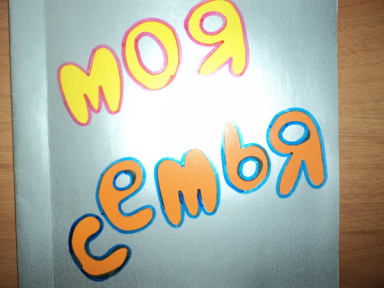 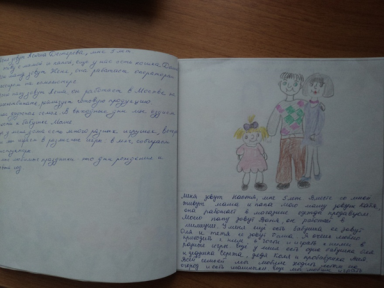 ПАПКА «АРТИКУЛЯЦИОННЫЕ УПРАЖНЕНИЯ»
Приглашения на родительские собрания
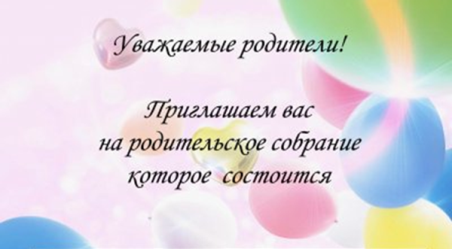 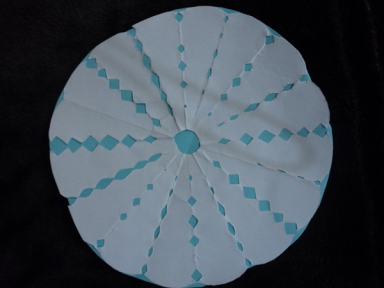 23 ноября 2011 года в 16 часов 30 минут
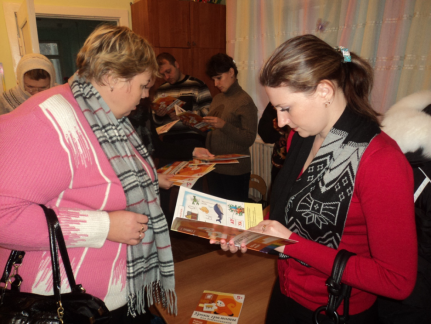 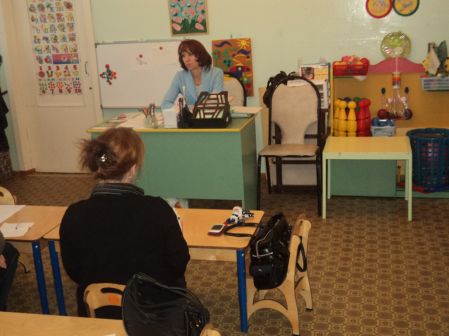 Как воспитать юного читателя?
Как воспитывать детей, знает каждый, 
за исключением тех, 
у кого они есть.
                                                                                              Патрик О'Рурк
СПАСИБО 
ЗА ВНИМАНИЕ!